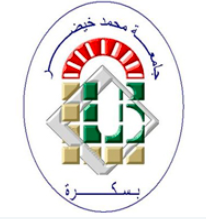 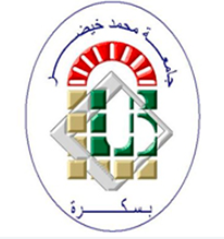 جامعة محمد خيضر - بسكرة – 
كلية العلوم الاقتصادية والتجارية وعلوم التسيير
قسم العلوم التجارية
عنوان المحاضرة:
التنافسية والميزة التنافسية للمؤسسات
من اعداد الدكتورة:
وصاف عتيقة.
تمهيد:
في عالم الأعمال المُعاصر اليوم، تُعدّ تنافسية المؤسسات حجر الأساس لضمان استمرارها وازدهارها على المدى الطويل. فهي تُشير إلى قدرة المؤسسة على تقديم منتجات وخدمات تلبي احتياجات العملاء بشكل أفضل من منافسيها، ممّا يُمكّنها من تحقيق ميزة تنافسية مستدامة في السوق.
لقد برز مفهوم الميزة التنافسية بشكل واضح في مطلع الثمانينات من القرن العشرين حيث قدم "بورتر" ( Porter ) مفهوم الاستراتيجيات التنافسية للمؤسسات، و أشار إلى أن العامل الأهم و المحدد لنجاح المؤسسة هو الموقف التنافسي لها في القطاع التي تعمل فيه، و قد برزت أهمية هذه المفاهيم بسبب زيادة شدة المنافسة.
   و تعد  الميزة التنافسية من المفاهيم الإدارية الحديثة  نسبيا و تمثل طموحا مشروعا لجميع المؤسسات، حيث أخذ الاهتمام يتزايد و تعددت الدراسات و الأبحاث المنصبة على الميزة التنافسية ضمن الإستراتيجية و إدارتها خلال العقدين المنصرمين، إلا أن جميع تلك المفاهيم تشترك بكونها تنبع من داخل المؤسسة تعتمد على مواردها لتمثل نقاط قوة تمكنها من المنافسة و البقاء.
أولا: مفهوم التنافسية:
1- تنافسية الدولة:
تتمثل التنافسية في قدرة الدولة على استغلال مواردها وسياستها ومؤسساتها بشكل أمثل، لزيادة كمية الخدمات المقدمة للأفراد والقطاع الخاص، وتحسين جودتها، بهدف تحقيق التنمية المستدامة وجعل الدولة في مركز تنافسي متقدم. وبالتالي، أصبحت التنافسية محل اهتمام الدول والمنظمات الدولية والمؤسسات، حيث أنها تمتلك مجالس وهيئات وإدارات خاصة بها، إضافةً إلى وجود سياسات واستراتيجيات ومؤشرات محددة.
تعرف منظمة التعاون و التنمية الاقتصادية (OCDE) تنافسية الدولة بأنها القدرة على إنتاج سلع و خدمات تنافس في الأسواق العالمية ضمن شروط السوق الحرة،   و تساهم في زيادة الدخل الفردي على المدى الطويل.
من خلال هذه التعاريف يمكن  وصف تنافسية الدولة بأنها ذلك المفهوم الذي يقوم على أساس امتلاك الدولة للقدرة على التنافس في الأسواق العالمية، و نظرا لعدم قدرة الدولة على التدخل المباشر في العملية الإنتاجية في ظل اقتصاد السوق، فإن التنافسية يقصد بها القدرة على التحكم في المؤشرات الكلية كالتضخم، سعر الصرف، حجم العمالة و المهارات المتوفرة ...إلخ، و قدرتها على خلق المحيط المناسب لنشاط الاقتصادي.
أوضح "بورتر"( Porter ) أن تدعيم التنافسية على المستوى الكلي يستلزم مشاركة فعالة للدولة في خلق و تعزيز ذلك من خلال:
- النظام التعليمي: حيث يلعب التعليم دورا أساسيا في تدعيم و تطوير المهارات و الطرق العلمية في التفكير، و حل المشاكل        و تنمية المعرفة كمحك للتقدم التكنولوجي و تطبيقاته، كما أن تقدم الإدارة مرتبط بتقدم التعليم، حيث يعتبر التعليم المفتاح الرئيسي المؤثر في التنافسية.
- البيئة الثقافية و الاجتماعية: تفرز هذه البيئة مؤشرات على السلوك و على رأسها القيم و الاتجاهات و الدوافع التي تؤثر إلى حد بعيد على الحاجة إلى الانجاز.
- توفير المناخ الذي يخلق الاستثمار من كفاءة إدارية، استقرار سياسي، كفاءة السياسات الحكومية السائدة للاستثمار العام و الخاص و الربط بين البيئة و الاقتصاد.
II- تنافسية القطاع:
       القطاع يمثل مجموعة من المؤسسات العاملة في صناعة معينة. و تعرف تنافسية القطاع بأنها قدرة مؤسسات قطاع صناعي معين في دولة ما على تحقيق نجاح مستمر في الأسواق الدولية، و غالبا ما تقاس من خلال الربحية الكلية للقطاع و ميزانه التجاري، و محصلة الاستثمار الأجنبي المباشر، إضافة إلى مقاييس متعلقة بالتكلفة و جودة المنتجات على مستوى هذه الصناعة.
III- تنافسية المؤسسة:	
     توجد عدة تعاريف لتنافسية المؤسسة تتمثل أهمها فيما يلي:
"القدرة على انتاج السلع وخدمات بالنوعية الجيدة والسعر المناسب وفي الوقت المناسب وهذا بشكل اكثر كفاءة من المؤسسات الاخرى "
ومنهم من عرفها بقوله:" بانها القدرة على الصمود امام المنافسين بغرض تحقيق الاهداف من ربحية، نمو، استقرار، توسع ، ابتكار وتجديد. حيث تسعى المؤسسات و رجال الأعمال بصفة مستمرة الى تحسين المراكز التنافسية بشكل دوري نظرا لاستمرار تأثير المتغيرات العالمية و المحلية، و تحقق التنافسية من خلال مجموعة متغيرات منها : 
التحكم في عناصر التكاليف 
ادارة الجودة الشاملة 
تجديد المنتجات والتعبئة والتغليف
تخفيض الاسعار 
ارضاء العملاء والبحث على العملاء جدد 
الاتصالات التسويقية .
و نقول عن المؤسسة أنها تنافسية إذا كانت لديها القدرة على تحمل المنافسة عن طريق خلق ميزة تنافسية.
باعتبار أن المؤسسة هي المحرك الرئيسي للاقتصاد، فالتنافسية على هذا المستوى هي التي تتحكم في التنافسية على المستويين القطاعي و الوطني، و النتائج الايجابية المحققة على المدى الطويل هي انعكاس للقدرة التنافسية للمؤسسة.
ثانيا: انواع التنافسية و أهميتها
تميز الكثير من الادبيات بين عدة أنواع من التنافسية نذكر أهمها مايلي:
تنافسية التكلفة والسعر: فالبلد ذو التكاليف الارخص يتمكن من تصدير السلع الى الاسواق الخارجية بصورة افضل ويدخل هنا أثر سعر الصرف. 
التنافسية غير السعرية:  باعتبار ان حدود التنافسية معرفة بالعديد من العوامل غير التقنية والغير سعرية.
التنافسية النوعية: وتشمل بالإضافة إلى النوعية والملائمة عنصر الابتكارية فالبلد ذو المنتجات المبتكرة وذات النوعية الجيدة والاكثر ملائمة للمستهلك وحيث المؤسسات المصدرة ذات السمعة الحسنة في السوق يتمكن من تصدير سلعة حتى ولو كانت أعلى سعرا من سلع منافسيه. 
التنافسية التقانية: حيث تنافس المشروعات من خلال النوعية في صناعات عالية التقانة.
II- أهمية التنافسية في المؤسسات:
تعد التنافسية  عاملاً حاسماً يجب أن توليه الشركات والمنظمات اهتماماً بالغاً. فهي تسهم بشكل كبير في تحقيق النمو واستمرارية الشركة، وتعزز قدرتها على التكيف مع التحولات الاقتصادية والتكنولوجية المتغيرة على الصعيدين المحلي والعالمي. 
تعمل التنافسية على تعزيز الابتكار وتطوير المنتجات والخدمات لتلبية توقعات واحتياجات العملاء بشكل مستمر.
 تعتبر التنافسية عاملاً حاسماً لنجاح الشركات في السوق، حيث يمكن للاستراتيجيات التنافسية الفعالة أن تؤدي إلى تفوق على المنافسين، وكسب حصة أكبر من السوق وزيادة الأرباح. ومن هنا، يجب على الشركات الاستثمار في تطوير قدراتها وتحسين كفاءتها لتحقيق التنافسية والبقاء في السوق بشكل مستدام.
إن التنافسية ليست مجرد تأمين موقع قوي في السوق، بل تشمل أيضاً القدرة على التكيف والابتكار وتطوير الأساليب والعمليات لتعزيز الأداء وتحقيق التميز. وبالتالي، فإن الشركات التي تولي اهتماماً كبيراً للتنافسية تحافظ على مكانتها في السوق وتحقق نجاحاً ملموساً في الظروف الاقتصادية المتغيرة.
تعظيم الاستفادة من الفرص التي توفرها العولمة وفتح الحدود الدولية، وخاصةً للدول النامية. على الرغم من أن العولمة قد أدت إلى زيادة حدة المنافسة، إلا أنها في الوقت نفسه توفر فرصاً للبلدان النامية التي تستطيع الاستفادة منها بشكل إيجابي. ومن هنا، يُظهر اهتمامٌ متزايد بمفهوم التنافسية في السنوات الأخيرة، ومع ذلك، لا يزال هناك اختلاف في التفسير والفهم لهذا المصطلح.
ثالثا: مؤشرات و أهم عوامل التنافسية
I- مؤشرات التنافسية
إن قياس تنافسية المؤسسة يعتمد على مجموعة من المؤشرات تتمثل في الربحية ،التكلفة ،الإنتاجية والحصة السوقية .
1_الربحية :
تعد الربحية مؤشرا هاما وكافيا على التنافسية الحالية للمنظمة.
2_الإنتاجية :
   تقيس الإنتاجية الكلية للعوامل الفاعلية التي تحول المنظمة فيها عوامل الإنتاج إلى منتجات. 
3_الحصة من السوق: 
تعتبر الحصة السوقية من أهم وأوضح مؤشرات التنافسية المنظمة فإذا كانت حصتها السوقية منخفضة فنقول أن تنافسية المنظمة ضعيفة .
4_تكلفة الصنع: 
    تمثل تكلفة الصنع بالمقارنة مع تكلفة المنافسين مؤشرا على تنافسية المنظمة في فرع نشاط ذي إنتاج متجانس فكلما كانت التكلفة الحدية للمنظمة ضعيفة بالمقارنة بالتكاليف المنافسين كلما كانت حصته من السوق أكبر وكانت المنظمة أكثر ربحية مع افتراض تساوي الأمور الأخرى فالحصة من السوق تترجم إذن المزايا في الإنتاجية أو في تكلفة عوامل الإنتاج
II- العوامل المؤثرة على التنافسية
اهم العوامل المؤثرة على التنافسية نذكرها كما يلي:  
حدة المنافسة بالسوق .
مرونة الطلب على السلعة .
درجة التغلل في السوق العالمي 
شروط الاستيراد بالتخفيضات والخصومات 
درجة امتلاك العلوم والتكنولوجيات المحلية 
حجم المؤسسة ومركزها في السوق.
نوع النشاط الاقتصادي.
درجة كثافة واتساع السوق.
 نوع التحالفات والتكتلات الاقتصادية .
حدود تدخل الدولة في الحياة الاقتصادية .
رابعا: مراحل تطور التنافسية
المرحلة الاولى:مرحلة الدفع من خلال عوامل الإنتاج 
المرحلة الثانية:مرحلة الدفع من خلال الإستثمار
المرحلة الثالثة:مرحلة الدفع من خلال الإبتكار
المرحلة الرابعة :مرحلة الدفع من خلال الثروة
خامسا: ماهية الميزة التنافسية:
- تعرف الميزة التنافسية على أنها: "المهارة أو التقنية أو المورد المتميز الذي يتيح للمؤسسة إنتاج قيم و منافع للعملاء تزيد عما يقدمه المنافسون، و يؤكد تميزها و اختلافها عن هؤلاء المنافسين من وجهة نظر العملاء الذين يتقبلون هذا الاختلاف و التميز، حيث يحقق لهم المزيد من المنافع و القيم التي تتفوق على ما يقدمه الآخرون".
و تعرف كذلك على أنها: "مركز متميز تحققه المؤسسة عن منافسيها، يساعدها على جذب العملاء إليها و يصعب تقليده و مجاراته من جانب منافسيها، على أن يتحقق هذا المركز من خلال تقديم قيمة متفوقة أو رفيعة المستوى".
- كما تعرف على أنها: "قدرة المؤسسة على صياغة و تطبيق الاستراتيجيات التي تجعلها في مركز أفضل بالنسبة للمؤسسات الأخرى العاملة في نفس النشاط. و تحقق الميزة التنافسية من خلال الاستغلال الأفضل للإمكانيات و الموارد الفنية المادية و المالية و المعلوماتية، بالإضافة إلى القدرات و الكفاءات و غيرها من الإمكانيات التي تتمتع بها المؤسسة و التي تمكنها من تصميم و تطبيق إستراتيجيتها التنافسية، و يرتبط تحقيق الميزة التنافسية ببعدين أساسيين هما القيمة المدركة للعميل و قدرة المؤسسة على تحقيق التميز".
   و بناءا على ما تقدم من تعاريف نجد أن هناك قسم من الكتاب قد ركزوا في تعاريفهم على العوامل الداخلية للمؤسسة من خلال قدرتها على استغلال مواردها لتكون في موقع أفضل مقارنة مع المؤسسات المنافسة، في حين ركز قسم آخر على العوامل الخارجية المتمثلة في احتياجات الزبائن و رغباتهم، و تلبيتها عن طريق القيمة الأعلى لزبائنها.
II- أهمية الميزة التنافسية:
تتجسد أهمية الميزة التنافسية فيما يلي: 
- تعطي المؤسسة تفوقا نوعيا و كميا و أفضلية على المنافسين، و بالتالي تتيح لها تحقيق نتائج أداء عالية.
- خلق قيمة للعملاء تلبي احتياجاتهم و تضمن ولائهم، و تحسن سمعة و صورة المؤسسة في أذهانهم.
 - تؤدي إلى تحسين أداء المؤسسة و رفع كفاءاتها   و فعاليتها في استخدام الموارد.
- تحقيق التميز الاستراتيجي عن المنافسين في السلع و الخدمات المقدمة إلى العملاء، مع إمكانية التميز في الموارد و الكفاءات        و الاستراتيجيات المنتهجة في ظل بيئة شديدة المنافسة.
- تؤدي الميزة التنافسية بالاعتماد على الموارد إلى خلق قيمة مضافة، أي تحقيق أرباح تفوق تكلفة الموارد المستخدمة. 
- تفيد الميزة التنافسية المؤسسة في الحفاظ على حصتها السوقية و توسعها في ظل التغيرات و التهديدات البيئية و خاصة تلك المتعلقة بالعالمية.
سادسا: خصائص الميزة التنافسية:
إن خصائص الميزة التنافسية يفترض أن تفهم في إطار منظور صحيح و شمولي و مستمر، لذلك يمكن تجسيد هذه الخصائص بالآتي:
- أن تكون الميزات التنافسية تتسم بالنسبية مقارنة بالمنافسين أو مقارنتها في فترات زمنية مختلفة، و هذه الصفة تبعد المؤسسة عن فهم الميزات التنافسية في إطار مطلق.
- أنها تنبع من داخل المؤسسة و تحقق قيمة لها.
- أن تكون متجددة وفق معطيات البيئة الخارجية من جهة، و قدرات و موارد المؤسسة الداخلية من جهة أخرى.
- أن تكون مرنة بمعنى يمكن إحلال ميزات تنافسية أخرى بسهولة، و يسير وفق اعتبارات التغيرات الحاصلة في البيئة الخارجية أو تطور موارد و قدرات المؤسسة من جهة أخرى.
- أن يتناسب استخدام هذه الميزات التنافسية مع الأهداف و النتائج التي ترى المؤسسة تحقيقها في المديين القصير و الطويل.
- أنها تؤدي إلى التفوق و الأفضلية للمؤسسة على المؤسسات المنافسة.
- أنها تنعكس في كفاءة أداء المؤسسة لأنشطتها، أو في قيمة ما تقدمه.
- يجب أن تؤدي إلى التأثير في العملاء، و إدراكهم للأفضلية فيما تقدم المؤسسة، و تحفزهم للشراء منها.
   كل هذا يمثل أهم الخصائص و المميزات التي تتصف بها الميزة التنافسية، و على المؤسسة أن تحرص على تطوير و تنمية ميزاتها التنافسية، و أن تركز على تلبية حاجيات و رغبات عملائها، و تهتم بالحفاظ على مواردها البشرية ذات الكفاءات و المهارات الذهنية و تنميتها لتكون لها أساس تكوين الميزة التنافسية و المحافظة عليها، و التي تعتبر هدفا استراتيجيا يعكس وضعا تنافسيا جيدا و مستمرا للمؤسسة إزاء منافسيها.
سابعا: مصادر و محددات الميزة التنافسية و استراتيجياتها:
I-مصادر الميزة التنافسية:
    يمكن تصنيف مصادر الميزة التنافسية إلى : التكلفة، الجودة، الوقت، المرونة و الإبداع، إن المؤسسات لا تعتمد على مصدر واحد، و إنما تعتمد على مجموعة متكاملة من العوامل لضمان الحيازة على ميزة تنافسية قوية، و عليها أن تتعرف على مصادر ميزتها حتى تتمكن من توجيه الجهود لتعزيزها.
التكلفة
الوقت
الميزة التنافسية
الجودة
المرونة
الإبداع
II-إستراتيجيات التنافسية الرئيسية
يوجد أيضا ثلاثة أنواع رئيسية  للاستراتيجيات التنافسية:
 التنافسية على أساس التكلفة: تركز هذا النوع من التنافسية على تقديم منتجات وخدمات بأقل تكلفة ممكنة. تتطلب من الشركات أن تكون فعالة للغاية في عملياتها وأن تتحكم بإحكام في نفقاتها. أمثلة على الشركات التي تنافس على أساس التكلفة تشمل Walmart و Ryanair و Amazon.
التنافسية على أساس التمييز:  تركز هذا النوع من التنافسية على تقديم منتجات وخدمات فريدة من نوعها لا يمكن لمنافسين آخرين بسهولة نسخها. تتطلب من الشركات أن تكون مبتكرة وأن تخلق قيمة فريدة للعملاء. أمثلة على الشركات التي تنافس على أساس التمييز تشمل Apple و Nike و Coca-Cola.
التنافسية على أساس التركيز:تركز هذا النوع من التنافسية على خدمة شريحة محددة من العملاء أو السوق. تتطلب من الشركات أن تفهم احتياجات عملائها المستهدفين بشكل عميق وأن تلبي تلك الاحتياجات بشكل أفضل من أي منافس آخر. أمثلة على الشركات التي تنافس على أساس التركيز تشمل Whole Foods Market و Southwest Airlines و Porsche
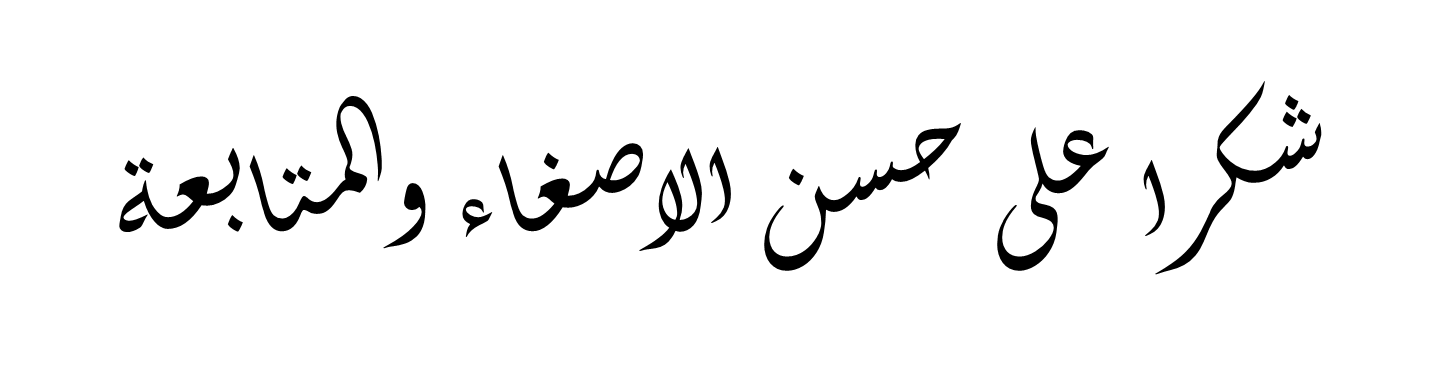